Outline
fault tolerant computing: why and what
computer-based systems: faults and failures
forms of redundancy:
             - Hardware redundancy
	- Information redundancy
	- Timing redundancy
	- Software redundancy

effectiveness of fault tolerance
May 7-10, 2019
Redundancy in Fault Tolerant Computing
2
Textbook and other references
[Sieviorek et al. 1998] 
D. P. Siewiorek R.S. Swarz, Reliable Computer Systems Design and Evalutaion,  2nd Ed. Digital Press, 1998, chapter ….

[Avizienis et al. 2004] 
A. Avizienis, J.C. Laprie, B. Randell, C. Landwehr. Basic Concepts and Taxonomy of Dependable and Secure Computing. IEEE Transactions on Dependable and Secure Computing, Vol. 1, N. 1, 2004

[Popov et al. 2001] 
P.Popov, L. Strigini, The Reliability of Diverse Systems: a contribution using Modelling of the Fault Creation Process, Intern. Conf. on Dependable Systems and Networks, DSN 2001.
May 7-10, 2019
Redundancy in Fault Tolerant Computing
3
Fault tolerant computing: why and what
Computers are increasingly used in safety-critical systems:
- transport (automotive, railways, aerospace, ...)
- medicine
- process control
- .... 

Future safety-critical systems will be more automated and more dependent on computers

Fault tolerant computing:
the ability of the system to deliver the expected functionality during its operational life also in case of malfunctions ( important in safety-critical systems, systems whose failure may result in death or serious injury to people, loss or serious damage of equipment, or environmental harm)
May 7-10, 2019
Redundancy in Fault Tolerant Computing
4
Transport systems: Aerospace
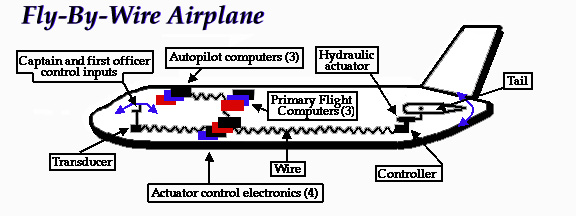 http://www.aviationcoaching.com/wp-content/uploads/2015
/08/fly-by-wire-system.jpg
Earliest aircraft: controlled by the pilot using the steel cables, pulleys and hydraulic actuators
Fly-by-wire (FBW) system: all commands and signals are transmitted electrically along wires.   

These signals are sent to flight-control computers (FCS) that reconvert the electrical impulses into instructions  for control surfaces like wing flaps or the tail. 

Potentiometers in the control surfaces measure  their position and transmit that data back to the flight computer. 
Flight computers can be programmed to carry out adjustments to control surfaces automatically.
May 7-10, 2019
Redundancy in Fault Tolerant Computing
5
Transport systems: Automotive
Sensing and Computing in Cars
Over 80 different embedded processors,interconnected with each other.

Key ECUs (Electronic Control Unit):
Engine Control Modul (ECM)
Electonic Brake Control Module (EBCM)
Transmission Control Module (TCM)
Vehicle Vision System (VVS)
Navigation Control Module (NCM)
…
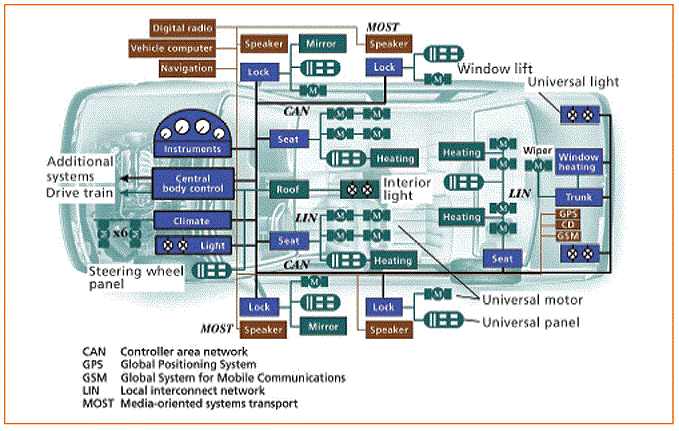 Main vehicle control systems replaced with  electronic controls (no physical connection): 
throttle - Electronic Throttle Control 
brakes - Brake-by-Wire
steering - Steer-by-Wire
May 7-10, 2019
Redundancy in Fault Tolerant Computing
6
Fault tolerant computer-based systems
For a computer based safety-critical system,  the safety of the system depends strongly on its computers.

Faults are unexpected events that may compromise the system functionality

Faults in computer systems:
		hardware faults (e.g., stack-at 0 of a line, memory cell bit flip)
		software faults (e.g., a bug in the code)

    Types of faults:	Design faults:unintended system function due to incomplete problem description
    	Human interaction faults: the system includes the operator
    	Hursh environment faults: electrical damage, wide temperature range , cosmic ray particle     	… 

General questions:  How to build dependable computer-based systems.                                    Can we justifiably trust the dependability of such systems?
May 7-10, 2019
Redundancy in Fault Tolerant Computing
7
Fault tolerant computer-based systems
1. a system is as strong as its weakest component
Hw and sw systems relaying on hidden components


2. small hidden faults may have large effects (digital machine)
Computer failures differ from failures of other equipment
Subtler failures than “breaking down” or  “stopping working”, ..
The computer is used to store information:  there are many ways information can be wrong, many different effects both within and outside the computer
May 7-10, 2019
Redundancy in Fault Tolerant Computing
8
Chain of threats: Faults -> Errors -> Failures
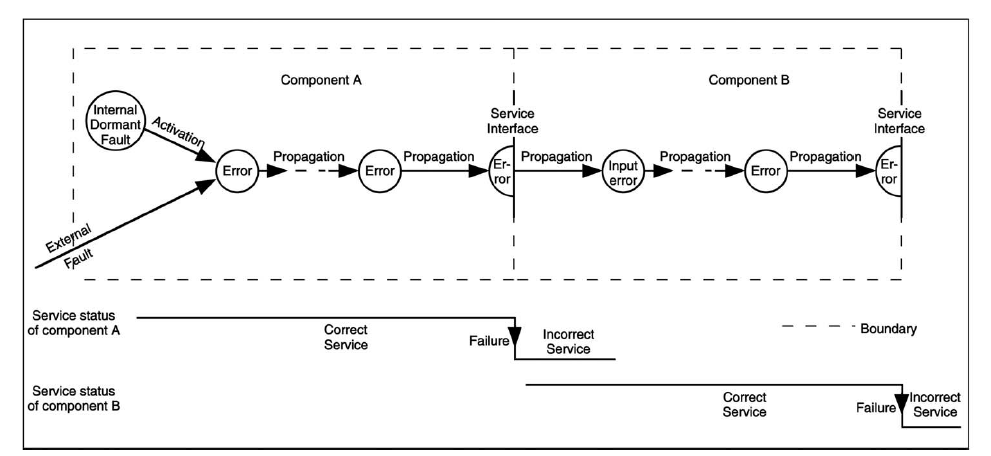 Taken from [Avizienis et al. 2004]
May 7-10, 2019
Redundancy in Fault Tolerant Computing
9
Replication
Make available
	- two or more copies of data item that may be corrupted
	- a mechanism that compares them and declares an  error if they differ

The two copies must be unlikely to be corrupted together and in the same way
  Examples: Duplicated circuitry, Transmit messages twice, Store data in two separate places (e.g. mirrored disks)
Replication:can have a very important impact on a system in the area of performance, size, weight, power consumption and others
May 7-10, 2019
Redundancy in Fault Tolerant Computing
10
Redundancy in fault tolerant computing
HARDWARE REDUNDANCY
Physical replication of hw (the most common form of redundancy)
The cost of replicating hw within a system is decreasing because the costs of hw is decreasing

INFORMATION REDUNDANCY
Addition of redundant information to data in order to allow fault detection and fault masking

TIME REDUNDANCY
Attempt to reduce the amount of extra hw at the expense of using additional time

SOFTWARE REDUNDANCY	
Tolerating faults in software
May 7-10, 2019
Redundancy in Fault Tolerant Computing
11
HARDWARE REDUNDANCY
May 7-10, 2019
Redundancy in Fault Tolerant Computing
12
Hardware redundancy
Passive fault tolerant techniques 
use fault masking to hide the occurrence of faults 
rely upon voting mechanisms to mask the occurrence of faults 
do not require any action on the part of the system / operator
generally do not provide for the detection of faults


Active fault tolerance techniques 
use fault detection, location and recovery
detect the existence of faults and perform some actions to remove the faulty hw from  the system require the system to perform reconfiguration to tolerate faults
common in applications where temporary, erroneous results are acceptable while the systemreconfigures (satellite systems)
	

Hybrid approach
very expensive
often used in critical computations in which fault masking is required to prevent momentary     errors and high reliability must be achieved
May 7-10, 2019
Redundancy in Fault Tolerant Computing
13
Passive fault tolerance technique:TMR
Module 1
output
Module 2
Voter
Module 3
1. Triple Modular Redundancy (TMR) – fault masking
Voter is a single point of failure
Triplicate the hw (processors, memories, ..) and perform a majority vote to determine the output
	-   2/3 of the modules must deliver the correct results
	-  effects of faults neutralised without notification of their occurrence
	-  masking of a failure in any one of the three copies

Good for transient faults
For permanent faults, since the faulty module is not isolated, the fault tolerance decreases
May 7-10, 2019
Redundancy in Fault Tolerant Computing
14
Cascading TMR with triplicated voters
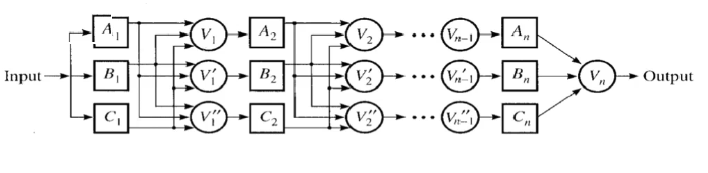 Taken from [Siewiorek etal., 1998]
The effect of partitioning of modules (A, B, C) is that the design can withstand 
more failures than the solution with only one large triplicated module

The partition cannot be extended to arbitrarily small modules, because reliability improvement is bounded by the reliability of the voter

Triplicated voters: voter errors propagates only of one step
May 7-10, 2019
Redundancy in Fault Tolerant Computing
15
TMR: the Voter
Reliable Voters	
	Hardware voters are  bit voters that compute the majority on n input bits. Optimal designs of hardware voters  with respect to circuit complexity, number of logic levels, fan-in and fan-out and power dissipation
1 bit voter
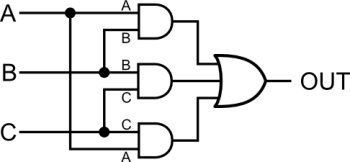 Difficulties

	Delay in signal propagation:
	- due to the voter
	- due to multiple copies synchronisation 

	Trade-off : achieved fault tolerance vs hw required
OUT = AB + BC + AC
May 7-10, 2019
Redundancy in Fault Tolerant Computing
16
Problems with voting procedure  on analog signals
using multiple analog to digital convertes and performing bit-by-bit voting on their digital output is not satisfactory
The three results from the analog to digital converters may not completely agree, for example, they could produce a result which differs for the least-significant bit even if the exact signal is passed through the same converter
	

perform voting in the analog domain:

		 average the three signals		 choose the mean of the two most most similar signals
		 choose the median of the three signals (pseudo voting)
May 7-10, 2019
Redundancy in Fault Tolerant Computing
17
N-Modular Redundancy
2. NMR    N is made an odd number

Coverage:   m  faulty modules, with N = 2m +1
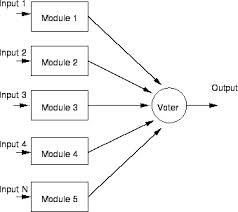 5MR:  tolerates 2 faulty modules

7MR: tolerates 3 faulty modules

……..
May 7-10, 2019
Redundancy in Fault Tolerant Computing
18
Active hw redundancy
Duplication with comparison scheme(Error detection)

Two identical pieces of hw (Module1 and Module 2) are employed
 they perform the same computation in parallel
 when a failure occurs, the two outputs are no more identical and a simple comparison detects the fault Then the comparator (hw component) selects the correct output and reconfigure the switch to select the correct value 
the comparator must select the correct value
Dual-modular redundancy
      (also Duplex system)
Module 1
output
input
comparator
switch
Module 2
May 7-10, 2019
Redundancy in Fault Tolerant Computing
19
Active hw redundancy: the comparator
Assumption: 	the two copies must be unlikely to be corrupted together in the same way

The comparator applies checks to select the correct output
Types of checks
Coding
Self-checking circuitry
Reversal ChecksAssumption: the specified function of the system is to compute a mathemathical function  F and the function has an inverse function F’, such that F’(F(x))=xCheck: let output = F(input). Compute F’(output) and verify that F’(output) = input
Specification checks (use the definition of “correct result”)Example: Specification: find the solution of an equation Check: substitute results back into the original equation 

- Reasonableness Checks	Divide by 0	Acceptable ranges of variables	Acceptable transitions	Probable results
…………..
May 7-10, 2019
Redundancy in Fault Tolerant Computing
20
Active hw redundancy: the comparator
Problems

need to check if the output data are valid. The comparator may not be able to perform an exact comparison, depending on the application area (digital control applications)

faults in the comparator may cause an error indication when no error exists (false postive) or  possible faults in duplicated modules are never detected (false negative)


Coverage 
detects all single faults except those of the comparison element


Advantages 
simplicity, low cost, low performance impact of the comparison technique, applicable to all levels and areas
May 7-10, 2019
Redundancy in Fault Tolerant Computing
21
Active redundancy
2. Stand-by sparing(error detection, reconfiguration)
Part of the modules are operational, part of the modules are spares modules (used as replacement modules)
The switch can decide no longer use the value of a module (fault detection and localization). The faulty module is removed  and replaced with one of the spares.
Module 1
.
error detection
.
.
hot sparesthe spares operate in synchrony with the on line modules, and they are prepared to take over

warm sparesthe spares are running but receive inputs only after switching

cold spares the spares are unpowered until needed to replace a faulty module
input
output
Module 2
error detection
switch
Module n
error detection
As long as the outputs agree, the spares are not used.
May 7-10, 2019
Redundancy in Fault Tolerant Computing
22
Different schemes can be implemented
Pair-and-spare approach
- A module is a duplex system, pairs connected by a comparator

- Duplex systems are connected to spares by a switch
- As long as the two outputs agree, or the comparator can detect the right value, the spare is  not used. - Otherwise, the comparator signals the switch that it is not able to compute the right value and the switch operates a replacemnet using the spare.
Module 1
comparator
Module 2
input
output
Module 1
comparator
switch
Module 2
spare
Pair results are used in a spare arrangment.  Spare components at coarser granularity.
Not all four copies must be synchronised (only the two pairs)
May 7-10, 2019
Redundancy in Fault Tolerant Computing
23
Hybrid approaches
Combine both the active and passive approaches 

Very expensive in terms of the amount of hw required to implement a system 

Applied in commercial systems, safety critical system (aviation, railways, …)


NMR with spares (Reconfigurable NMR):

Modules arranged in a voting configuration
	-  spares to replace faulty units  	
	-  rely on detection of disagreements and determine the module(s) 	   not agreeing with the majority
May 7-10, 2019
Redundancy in Fault Tolerant Computing
24
Reconfigurable NMR
Fault detection 
unit
Disagreement 
detection
Module 1
N redundant module configuration (active modules)
Voter (votes on the output of active modules)

The Fault detection units 1) compares the output of the Voter  with the output of the active modules2) replaces modules whose output  disagree with the output of the voter with spares
.
.
. .
Module N
SWITCH
(select N 
out-of  N+M)
Active 
units outputs
Spare
Module 1
.
.
Voter
. .
Reliablity as long as the spare pool is not empty

Coverage TMR with one spare can tolerate 2 faulty modules
(mask the first faulty module; replace the module; mask the second faulty module)
Spare
Module M
output
May 7-10, 2019
Redundancy in Fault Tolerant Computing
25
Hw redundancy techniques: summary
Key differences
	Passive: rely on fault masking	    
	Active: rely on error detection, location and recovery
	Hybrid: emply both masking and recovery


Passive provides fault masking but requires investment in hw(5MR can tolerate  2 faulty modules)

Active has the disadvantage of additional hw for error detection and recovery, sometimes it can produce momentary erroneous outputs

Hybrid techniques have the  highest reliability  but are the most costly(3MR with one spare can tolerate 2 faulty modules)
May 7-10, 2019
Redundancy in Fault Tolerant Computing
26
INFORMATION REDUNDANCY
May 7-10, 2019
Redundancy in Fault Tolerant Computing
27
Coding
Information is represented with more bits that strictly necessary: says, an n-bit information chunck is represented by 
				n+c= m bits

Among all the possible 2m configurations of the m bits, only 2n represent acceptable values (code words) 

	if a non-code word appears, it indicates an error in transmitting, or storing,   or retrieving …
Set of all
possible words
2m
Set of 
code words
2n
Parity code
for each unit of data, e.g. 8 bits, add a parity bit so that the total number of 1’s in the resulting 9 bits is odd
receivernode
sendernode
10100000    1
10100100    1
communication
channel
byte
parity
bit
one bit flip
Two bit flips are not detected
not a codeword
May 7-10, 2019
28
Redundancy in Fault Tolerant Computing
Coding
Codes
  encoding:  the process of determining the c bit configuration for a n bit data item 
 decoding:  the process of recovering the original n bit data from the m bit total bit
Separable code: a code in which the original information is appended with new information to form the codeword. The decoding process consists of simply removing the additional information and keeping the original data 

Nonseparable code: requires more complicated decoding procedures

Parity code is a separable code
Additional information can be used for error detection and may be for error correction
May 7-10, 2019
Redundancy in Fault Tolerant Computing
29
Examples of codes
boxed words:  code words
Parity-code
odd parity
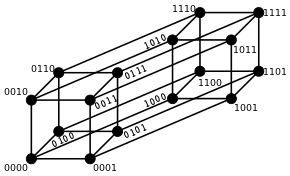 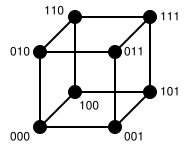 3-bit words – 4 code words
4-bit words – 8 code words
4-bit words – 8 code words
May 7-10, 2019
Redundancy in Fault Tolerant Computing
30
Examples of codes
m/n code:   m bit  equal to 1
CD - complemented duplication
2/4 code
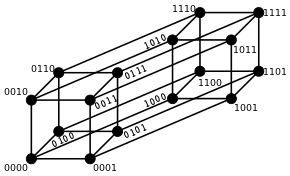 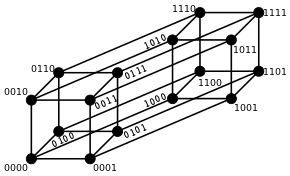 4-bit words -  4 code words
4-bit words -  6 code words
May 7-10, 2019
Redundancy in Fault Tolerant Computing
31
Distances and data spaces
001
101
111
011
000
100
010
110
Hamming distance between two data items: count the number of bits that are different


A code such that the Hamming distance between two code words is > k will detect all errors that flip up to k bits

	
Memories of computer systems.  Parity bit added before writing the memory.  Parity bit is checked when reading.

Useful distance measures depend on type of data and faults
    	Bank account numbers should be such that mistyping a digit    	does not credit the wrong account.
Parity-code: Hamming distance 2
undetectable
detectable
May 7-10, 2019
Redundancy in Fault Tolerant Computing
32
Codes for error correction
Minimum Hamming distance:minimum distance between two code words
A code such that the minimum Hamming distance is  k will detect up to k-1 single bit errors
correctable
uncorrectable
correctable
A code such that the minimum Hamming distance is  k will correct up to d errors, where k = 2d +1
Hamming distance 3: 	
	detects 1 or 2 bits errors 
	correct 1 bit error
The corrupted data is closer to the correct data than to any other code word
May 7-10, 2019
Redundancy in Fault Tolerant Computing
33
Arithmetic codes
An arithmetic  code guarantees that
if inputs are code words and the operation is performed correctly results are code words too
Arithmetic 
operation
Implementation of the arithmetic operation (hardware or software) must be modified to operate on the code 

The set of code words of an arithmetic code A is closed with respect to a specific set of operations.
				A(b*c) = A(b) * A(c ) where * is one of a set of operations

3N codes
	Multiply the data by 3 (this add 2 bits of redundancy)
	Error checking is performed by confirming that the received word is divisible by 3
May 7-10, 2019
Redundancy in Fault Tolerant Computing
34
Checksumming
Received data
Original data
dn
rn
dn-1
rn-1
d2
r2
d1
r1
Checksum on 
Original data
Checksum on 
received data
compare
Received version
of checksum
applied  to large block of data in memories
coverage: single fault
checksum for a block of n  words  is formed by adding together all of the words in the block modulo-k, where k is arbitrary (one of the least expensive method)
- the checksum is  stored with the data block
- when blocks of data are  transferred (e.g. data transfer between mass-storage device) the sum is recalculated and compared with the checksum

- checksum is basically the sum of the original data
Code word = block + checksum
May 7-10, 2019
Redundancy in Fault Tolerant Computing
35
Checksumming
Disadvantages
	- if any word in the block is changed, the checksum must also be	modified at the same time
	- allow error detection, no error location: the detected fault could be in 	the block of s words, the stored checksum or the checking circuitry
	- single point of failures for the comparison and encoder/detector	 element

Different methods differ for how summation is executed
May 7-10, 2019
Redundancy in Fault Tolerant Computing
36
Error correcting codes -ECC
Two-dimensional parity
row 
parity
Odd parity
n-bit words
1 0 1 …. 0    1
0 0 1 …. 1    1
1 1 1 …. 0    0
1 0 0 …. 0    0
parity error
k words
0
column 
parity
parity error
Error location is possible for single-bit error:one error in the row parity vector, one error in the column parity vector

A single-bit error in the parity column or parity row column is detected

Single-error correcting code (SEC):  detect and correct 1-bit error
May 7-10, 2019
Redundancy in Fault Tolerant Computing
37
Hamming Code (I)
Parity bits spread  through all the data word
Parity bits
all bit positions that are powers of two : 1, 2, 4, 8, etc.
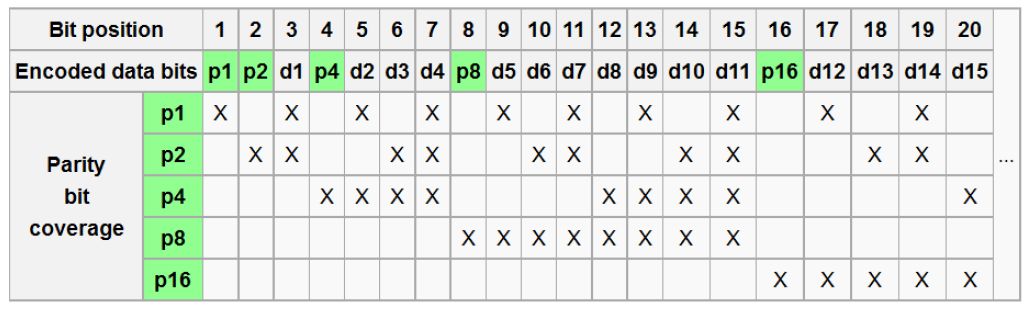 Data bits
all other bit positions

(number the bit positions starting from 1: bit 1, 2, 3, etc..)
Taken from: http://en.wikipedia.org/wiki/Hamming_code#Hamming_codes
Parity bit pj covers all bits whose position has  the j least significant bit equal to 1

Each data bit is included in a unique set of 2 or more parity bits, as determined by  the binary form of its bit position
May 7-10, 2019
Redundancy in Fault Tolerant Computing
38
Hamming code (II)
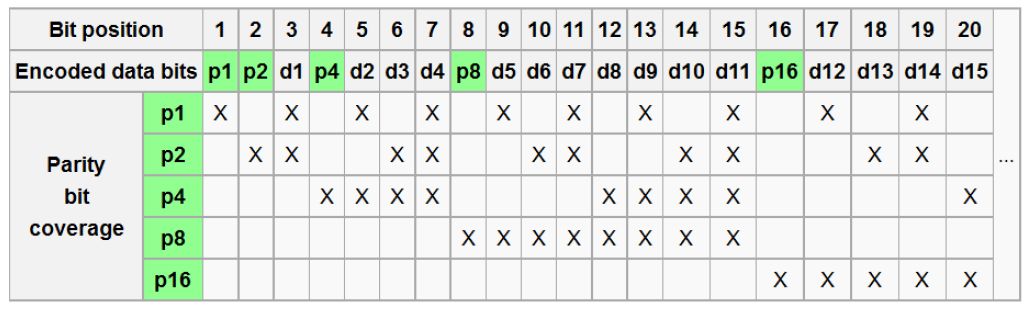 Taken from: http://en.wikipedia.org/wiki/Hamming_code#Hamming_codes
Parity bit p1 covers all bit positions which have the least significant bit set: 	bit 1 (the parity bit itself), 3, 5, 7, 9, etc.

Parity bit p2 covers all bit positions which have the second least significant bit set: 
	bit 2 (the parity bit itself), 3, 6, 7, 10, 11, etc.
Parity bit 4 covers all bit positions which have the third least significant bit set: 
	bits 4–7, 12–15, 20–23, etc.

Parity bit 8 covers all bit positions which have the fourth least significant bit set: 
	bits 8–15, 24–31, 40–47, etc.
May 7-10, 2019
Redundancy in Fault Tolerant Computing
39
Hamming code (III)
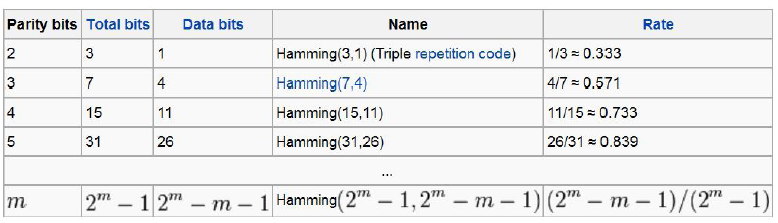 Taken from: http://en.wikipedia.org/wiki/Hamming_code#Hamming_codes
Overlap of control bit:  a data bit is controlled by more than one parity bits
Minimum Hamming distance: 3

Double-error detection code 
Single-error correction code
SEC-DED code
May 7-10, 2019
Redundancy in Fault Tolerant Computing
40
Self checking circuitry
Necessity of reliance on the correct operation of comparators and code checkers that are used as hard-core for fault tolerant systems

Self-checking circuit given a set of faults, a circuit that has the ability to automatically detect the existence of the fault and the detection occurs during the normal course of its operations

Typically obtained using coding techniques: 	circuit inputs and outputs are encoded  (also different codes can be used)


Basic idea:
fault free + code input -> output: correct code word
fault + code input -> output: (correct  code word) or (non code word)
May 7-10, 2019
Redundancy in Fault Tolerant Computing
41
Self checking circuitry
Self-testing circuit: if, for every fault from the set, the circuit produces a noncode output for at least one code input  (each single fault is detectable)
	
Fault-secure circuit: if, for every fault from the set, the circuit never produces a incorrect  code output  for a code input (i.e. correct code output or noncode output) 

Totally self-checking (TSC): if the circuit is self-testing and fault-secure
May 7-10, 2019
Redundancy in Fault Tolerant Computing
42
two-input TSC comparator
two signal input comparator (A, B)
output equal to 0 if  inputs are equal; 1 otherwise

Fault assumption: 	
single fault
 stuck-at-1/stuck-at-0 of each  line in the circuit

Coding: 1/2 (dual-rail signal: coded signal whose two bits are always complementary)
C
B
A
A B  C
0  0  0
0  1  1
1  0  1
1  1  0
A  :   A1 A2

0  :    0    1
1   :   1    0
May 7-10, 2019
Redundancy in Fault Tolerant Computing
43
two-input TSC comparator
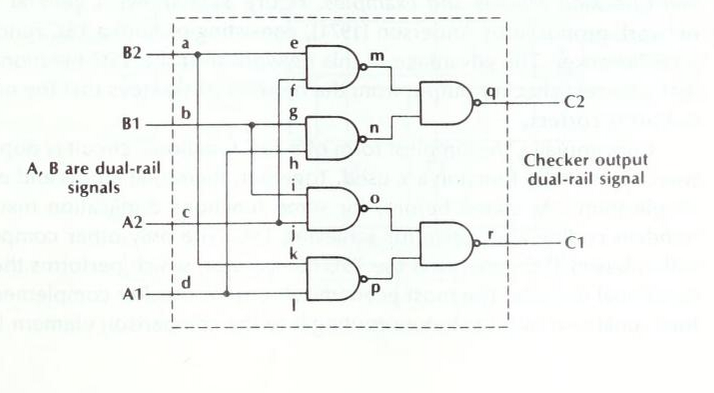 output 0 if  inputs are equal; 1 otherwise
0
0
Fault free 
A =0, B =1 different input
m=1, n =1, q=0 
o = 0, p=1, r= 1
c2=0
c1=1
c1c2: code word
Output = c1 = 1 correct
vvvvv
1
vvvvv
vvvvv
1
1
0
vvvvv
vvvvv
vvvvv
Taken from:[Siewiorek et al., 1998]
May 7-10, 2019
Redundancy in Fault Tolerant Computing
44
two-input TSC comparator
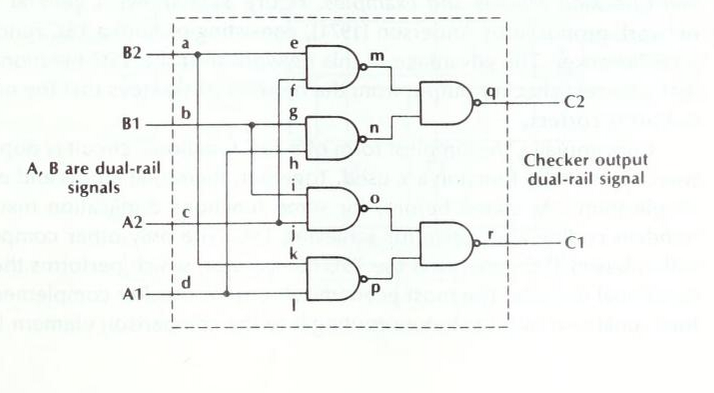 output  0 if  inputs are equal; 1 otherwise
0
0
Faulty:
A=0, B=1 different input
m: stuck-at-0
c2 = 1
c1 = 1  
c1c2: non code word
Output = error
1
1
1
0
Taken from:[Siewiorek et al., 1998]
May 7-10, 2019
Redundancy in Fault Tolerant Computing
45
two-input TSC comparator
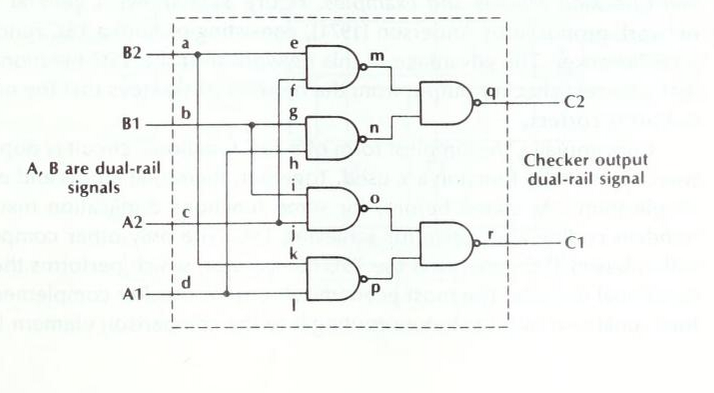 output 0 if  inputs are equal;  1 otherwise
0
0
1
Faulty:
A=0, B=1 different input
m: stuck-at-1
c2=0
c1=1
c1c2: code word
output = c1 = 1 correct
1
1
0
Taken from:[Siewiorek et al., 1998]
May 7-10, 2019
Redundancy in Fault Tolerant Computing
46
two-input TSC comparator
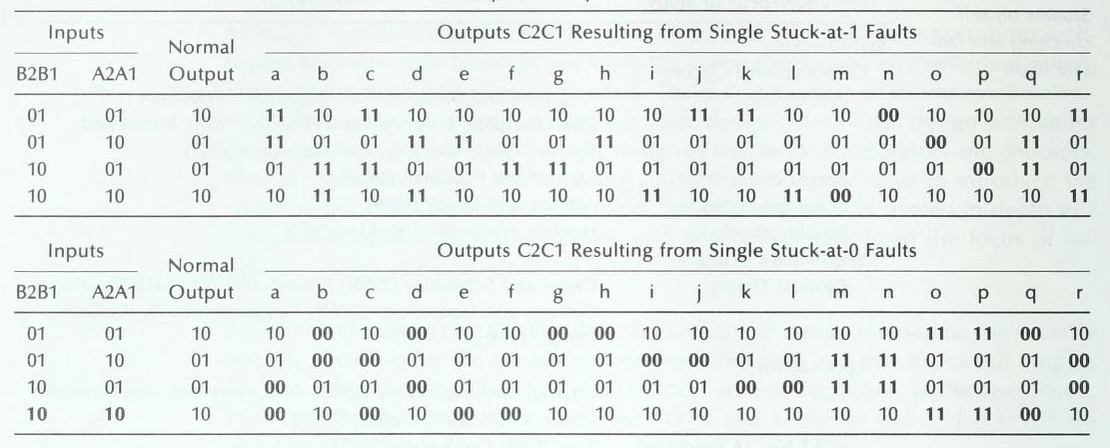 Taken from:[Siewiorek et al., 1998]
For each fault, there exists at least one input configuration such that the output is a non code word
If the output is a code word, the output is correct
May 7-10, 2019
Redundancy in Fault Tolerant Computing
47
n-input TSC comparator
n-input TSC comparator:tree of two input  self checking comparators
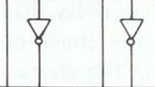 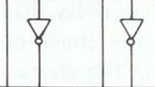 May 7-10, 2019
Redundancy in Fault Tolerant Computing
48
TIME REDUNDANCY
May 7-10, 2019
Redundancy in Fault Tolerant Computing
49
Time redundancy techniques (I)
Data
Store
result
Computation
time t0
error
Compare
results
time t0+d
Encode 
Data
Computation
Decode
result
Store
result
Data
Attempt to reduce the amount of extra hw at the expense of using additional time

Repetition of computations 
	- compare the results to detect faults 
	- re-execute computations (disagreement disappears or remains) 	
	   good for transient faults 	   no protection against permanent fault 	 - problem of guaranteeing the same data when a computation is executed
May 7-10, 2019
Redundancy in Fault Tolerant Computing
50
Time redundancy techniques (II)
Use a minimum of extra hw to detect also permanent faults	- encode data before executing the second computation
Example: data transmitted over a parallel bus
		- stuck at of a line of the bus
	
t0: transmit original data
t0+d : transmit complement data

When a fault occurs: received data not complements of each other
	
	
	 t0 :  	1 0 1 1	-> 	1 0 0 1
	 t0+d :	0 1 0 0 	-> 	0 1 0 0


Transmission error free, each bit line alternate between a logic 1 and a logic 0 (alternating logic)
line stuck at 0
May 7-10, 2019
Redundancy in Fault Tolerant Computing
51
SOFTWARE REDUNDANCY
May 7-10, 2019
Redundancy in Fault Tolerant Computing
52
Faults in the software
input
output
Software is subject to 

design flaws: - mistakes in the interpretation of the specification    that the software is supposed to satisfy (ambiguities) - mistakes in the implementation of the specification:     carelessness or incompetence in writing code,  inadequate testing

operational faults:incorrect or unexpected usage faults (operational profile)
sw
May 7-10, 2019
Redundancy in Fault Tolerant Computing
53
Faults in the software
Design flaws:
hard to visualize, classify, detect, and correct.

closely related to human factors and the design process, of which we don't have a solid understanding
only some type of inputs will exercise that fault to cause failures. Number of failures depend on how often these inputs  exercise the sw flaw
apparent reliability of a piece of software is correlated to how frequently design faults are exercised as opposed to number  of design faults present
May 7-10, 2019
Redundancy in Fault Tolerant Computing
54
Software redundancy
Due to the large cost of developing software, most of the software  dependability effort has focused on 
		fault prevention techniques and testing strategies


Multi-version approaches
	replicate the software	mainly used in safety-critical systems  (due to cost)
May 7-10, 2019
Redundancy in Fault Tolerant Computing
55
Multi-version approaches
Software diversity 
a simple duplication and comparison procedure will not detect software faults if the duplicated software modules are identical

Independent generation of N >= 2 functionally equivalent programs, called versions, from the same initial specification.

Upon disagreement among the versions?
- retry or restart (fault containment)
- trasition to a predefined safe state 
- reliance on one of the versions
May 7-10, 2019
Redundancy in Fault Tolerant Computing
56
N-version programming (I)
Program
Version  1
Program
Outputs
Program 
Version 2
Voter
.
.
.
.
Program
Version N
independently developed versions of design and code 

Technique: independentdesign teams using different design methodologies, algorithms, compilers, run-time systems and hardware components

- vote on the N results produced
Program
Inputs
Program
Inputs
May 7-10, 2019
Redundancy in Fault Tolerant Computing
57
N-version programming (II)
Disadvantages
 	-cost of software development 
	-cost of concurrent executions	-potential source of correlated errors, such as the original specification. 	 	Specification mistakes: not tolerated
Practical problem 
	in implementing the software Voter for comparing the results generated by the 	copies because of the differences in compilers, numerical techniques and format 	conversions.
May 7-10, 2019
Redundancy in Fault Tolerant Computing
58
N-version programming (II)
Software voter (single point of failure)
not replicated: must be simple and verifiable
must assure that the input data vector to each of the versions is identical
must receive data from each version in identical formats or make efficient conversions must implement some sort of communication protocol to wait until all versions complete their processing or recognize the versions that do not complete
May 7-10, 2019
Redundancy in Fault Tolerant Computing
59
N-self-checking programming
Program
Inputs
Selection
Logic
Program
Version 1
Accepptance
tests
.
.
Program 
Version N
Acceptance
tests
Program
Inputs
Program
Outputs
based on acceptance tests rather than comparison with equivalent versions
N versions of the program are written
each version is running simultaneously and includes its acceptance tests

The selection logic chooses the results from one of the programs that passes the acceptance tests

Tolerates N-1 faults (independent faults)
May 7-10, 2019
Redundancy in Fault Tolerant Computing
60
Design diversity
Design diversity
Cannot adopt the hardware analogy and assume versions fail independently

Empirical evidence that there will be common faultsThere is evidence that diversity delivers some improvement over single versions

Related faults may result from dependencies in the separate designs and implementations (example: specification mistakes)
May 7-10, 2019
Redundancy in Fault Tolerant Computing
61
Design diversity
Functional diversity
	Assign to independent software versions diverse functions that compute the same task

	For example, in a plant, diverse measurement signals, actuators and functions exists to monitoring the same phenomenon

	Diverse functions
	for example, functions that  ensure independently that the plant safety targets are met.
May 7-10, 2019
Redundancy in Fault Tolerant Computing
62
Recovery-block technique
checkpoint
Acceptance 
test
based on an one acceptance test and a single alternate is run at a time
Basic structure:		Ensure T  			                                          	By P
			else by Q
			else error

Accettability of the result is decided by an acceptance test T. Primary alternate P, secondary alternates Q

variables global to the block  automatically checkpointed if they are altered within the block

the primary alternate is executed and subjected to an acceptance test to detect any error in the result.  If the test is passed, the block is exited; otherwise the content of the recovery cache pertinent to the block is reinstated, and the second alternate is executed. 

This cycle is executed until either an alternative is successful or no more alternatives exist.  In this last case an error is reported.
May 7-10, 2019
Redundancy in Fault Tolerant Computing
63
Recovery-block technique
Program Inputs
Program Outputs
Primary
Version
Secondary 
Version 1
Acceptance
Tests
N-to-1
Program
Switch
.
.
.
.
Test Result
Secondary
Version N-1
Combines elements of checkpointing and backup
- checkpoint: a copy of the current state for possible use  in fault tolerant techniques
  
- releases the programmer from determining which variables should be checkpointed and when


- linguistic structure for recovery blocks requires a suitable mechanism for providing automatic backward error recovery.
May 7-10, 2019
Redundancy in Fault Tolerant Computing
64
Checkpointing: basic issues
1
Process A
d
5
3
Process B
b
4
Process C
x
c
6
e
2
a
Checkpoint
x
Error
Message passed
- may be taken automatically (periodically) or upon request by program	

- resetting the system and process state to the  state stored at the latest checkpoint    needs    mechanisms in run-time support (rollback)


- need to be correct   (consistency of checkpoints)

- need eventually to be discarded

- overhead of saving system state     (minimize the amount of state   information that must be saved)
domino effect
May 7-10, 2019
Redundancy in Fault Tolerant Computing
65
Effectiveness of fault tolerance
Example: Stable storage

	RAID (Redundant Arrays of Independent Disks) technology
	disk organization techniques that manage a large numbers of 	disks, providing a view of a single disk of  high capacity and high speed by using multiple disks in parallel, and high reliability by storing data redundantly
May 7-10, 2019
Redundancy in Fault Tolerant Computing
66
Magnetic disk
Read failure
To deal with read failure, computes and attaches checksums to each sector to verify that data is read back correctly
If data is corrupted, with very high probability stored checksum won’t match recomputed checksum

Write failure
Ensure successful writing by reading back sector after writing it
May 7-10, 2019
Redundancy in Fault Tolerant Computing
67
RAID
block 0
block 1
block 2
block 3
parityblock 0-3
block 4
block 5
block 6
block 7
parityblock 4-7
block 8
block 9
block 10
block 11
parityblock 8-11
Redundant information stored on multiple disks to recover from failures

Mirroring


Coding: Block-Interleaved Parity
Mirrored Disk
Disk
Block-level striping
Parity block  on a diferent disk for toleranting disk failure
May 7-10, 2019
Redundancy in Fault Tolerant Computing
68
RAID
parityblock 0-3
block 0
block 1
block 2
block 3
block 4
parityblock 4-7
block 5
block 6
block 7
block 8
block 9
parityblock 8-11
block 10
block 11
block 15
Coding: Block-Interleaved Distributed Parity
block 12
parityblock 11-15
block 13
block 14
block 17
parityblock 15-19
block 16
block 19
block 18
May 7-10, 2019
Redundancy in Fault Tolerant Computing
69
RAID
Coding: Hamming code
10
00
Bit-level striping
…
Disk7
Disk1
Disk2
Disk8
0 0 1 0 0 1 1 1
1 0 0 0 1 1 0 1
Byte
Byte
Hamming(7, 4)
ECC
00
10
Disk7
Disk4
Disk5
Disk1
Disk6
Disk3
Disk2
70
May 7-10, 2019
Redundancy in Fault Tolerant Computing
Conclusions
Fault tolerance uses replication for error detection and system recovery
Fault tolerance  relies on the independency of redundancies with respect to the process of fault creation and activations

Fault masking will conceal a possibly progressive and eventually fatal loss of protective redundancy

Practical implementations of masking generally involve error detection (and possibly fault handling), leading to masking and error detection and recovery
May 7-10, 2019
Redundancy in Fault Tolerant Computing
71
Conclusions
When tolerance to physical faults is foreseen,  the channels may be identical, based on the assumption that hardware components fail independently
	
When tolerance to design faults is foreseen, channels have to provide identical service through separate designs  and implementation (through design diversity)
May 7-10, 2019
Redundancy in Fault Tolerant Computing
72